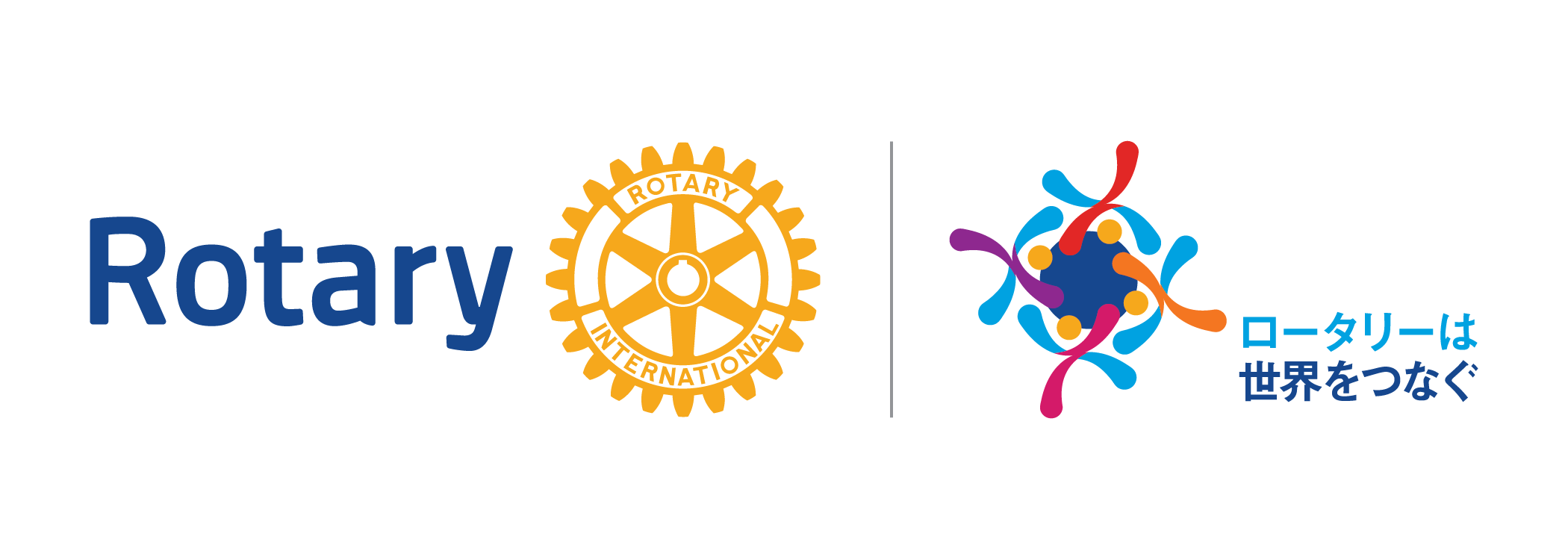 2019-20年度のための地区研修・協議会
第2部：部門別協議会「ロータリー財団部門」
財団奨学金プログラム
2019-20年度　地区ロータリー財団委員会
奨学金小委員会委員長　柳山　稔（東大阪西RC）

2019年4月13日
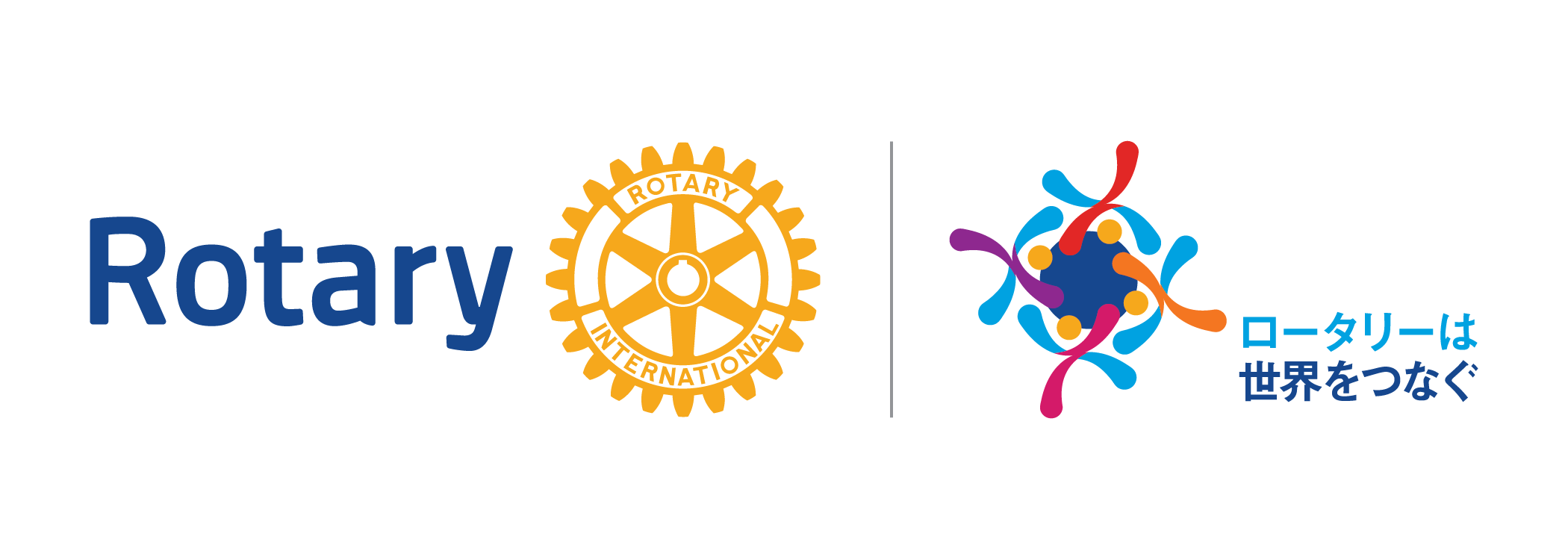 奨学金小委員会のご紹介
主としてグローバル補助金奨学生及び平和フェローシップを担当奨学生募集、候補者選考、財団承認後奨学生サポートを実施する

① グローバル補助金奨学生及び平和フェローの募集
② 奨学生候補者の選考及び財団本部への申請
③ 奨学生受入地区との調整
④ 奨学生のためのオリエンテーションの実施
⑤ 留学中の奨学生との連絡を保つ
⑥ 学友活動への奨学生の参加促進
⑦ 奨学金事業の地区内クラブへの情報提供
[Speaker Notes: まずは自己紹介＆奨学金小委員会のご紹介
ロータリー財団員会の中の小委員会として、委員会メンバーは財団委員会メンバー全員です]
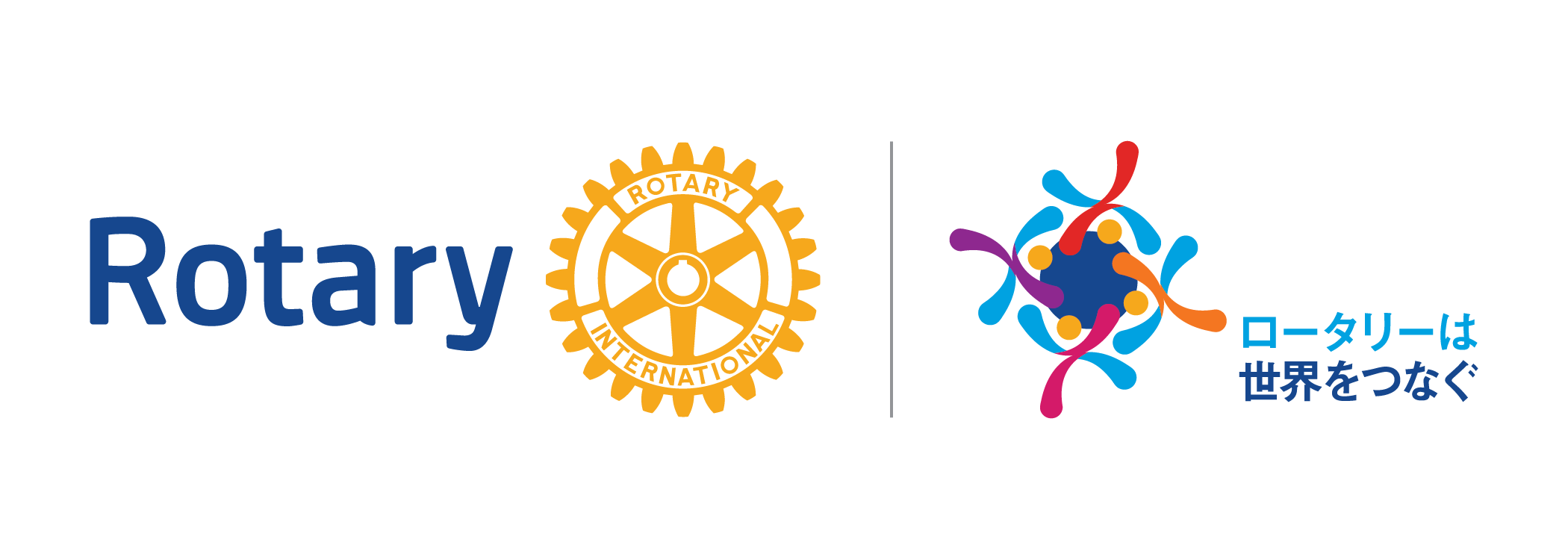 ロータリー財団の奨学金プログラム
①　地区補助金による奨学金
　　②　グローバル補助金奨学生
　　③　平和フェローシップ
[Speaker Notes: 奨学金（フェローシップ）という切り口で存在する3つの奨学金プログラム
地区補助金による奨学金は地区補助金申請プロセスと同様です。
本日はグローバル補助金及び平和フェローシップについて少し詳しくご紹介させて頂きます]
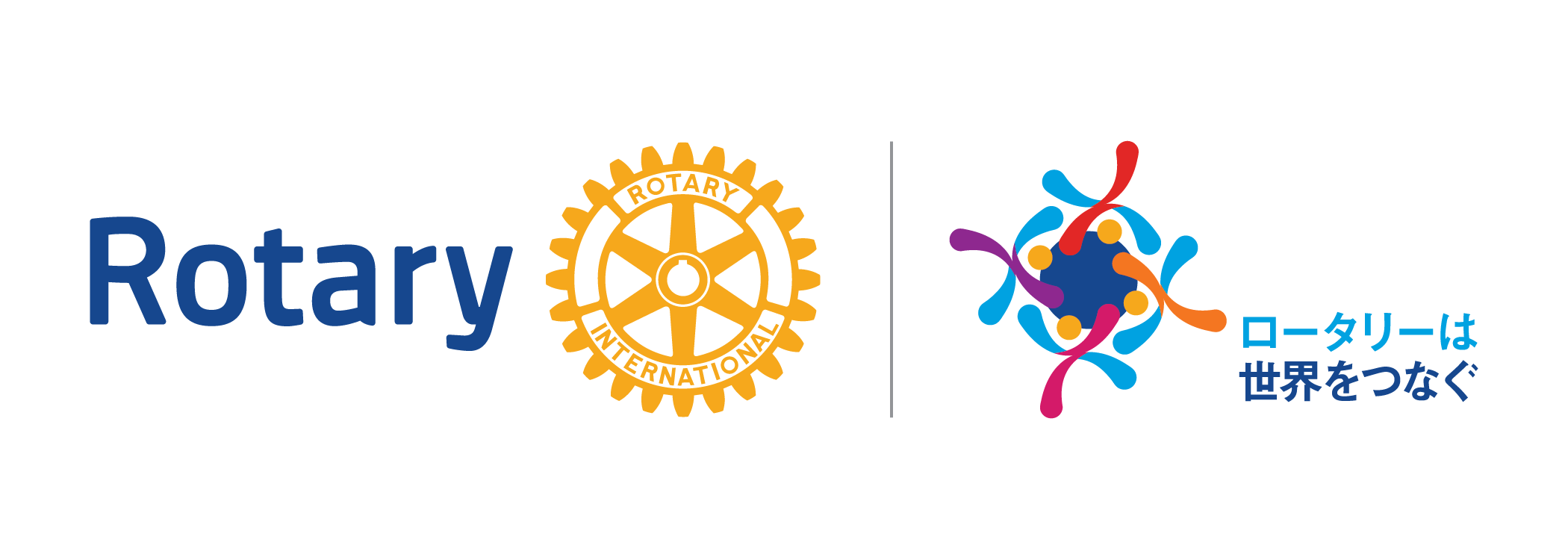 参考：奨学金プログラム比較
情報源：財団補助金申請ハンドブック／地区及び国際ロータリーホームページ
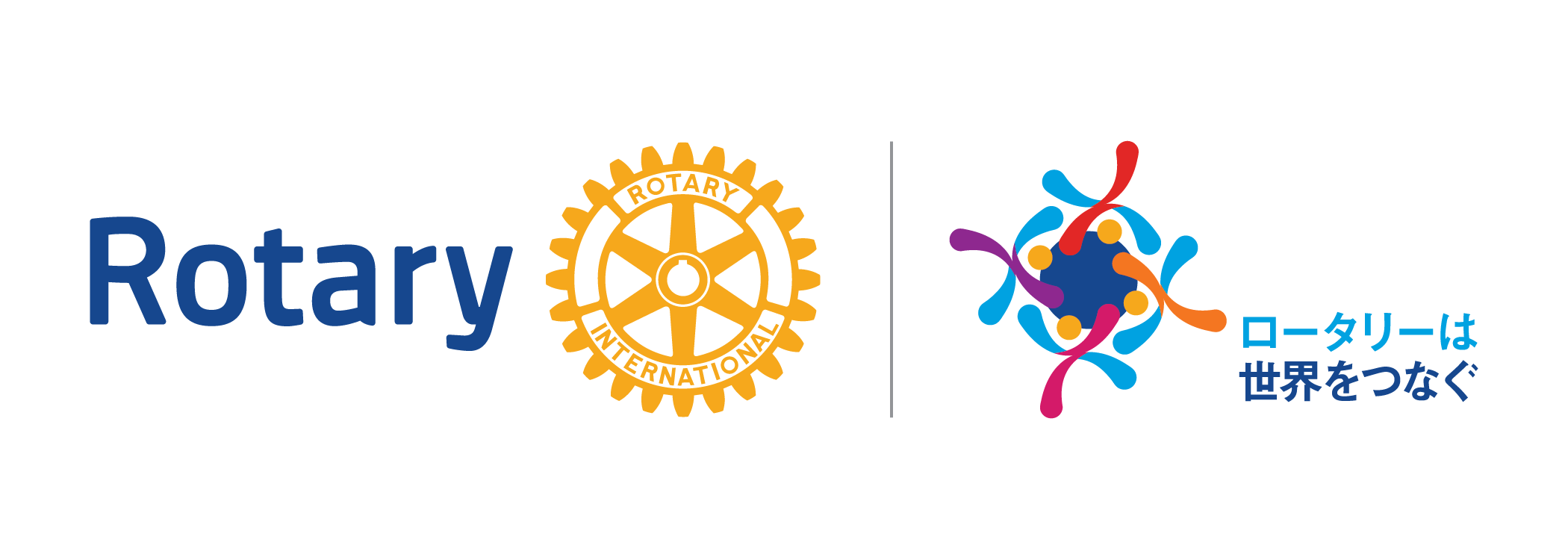 グローバル補助金奨学生
ロータリー財団とクラブは大学・大学院レベルの奨学金を通じて
地域や世界で活躍できる未来のリーダーを育てています。
（２６６０地区におけるグローバル補助金奨学生応募者／合格者状況）
2018-19年度募集合格者については現在申請手続準備中。2019-20年度募集は9月開始で11月選考
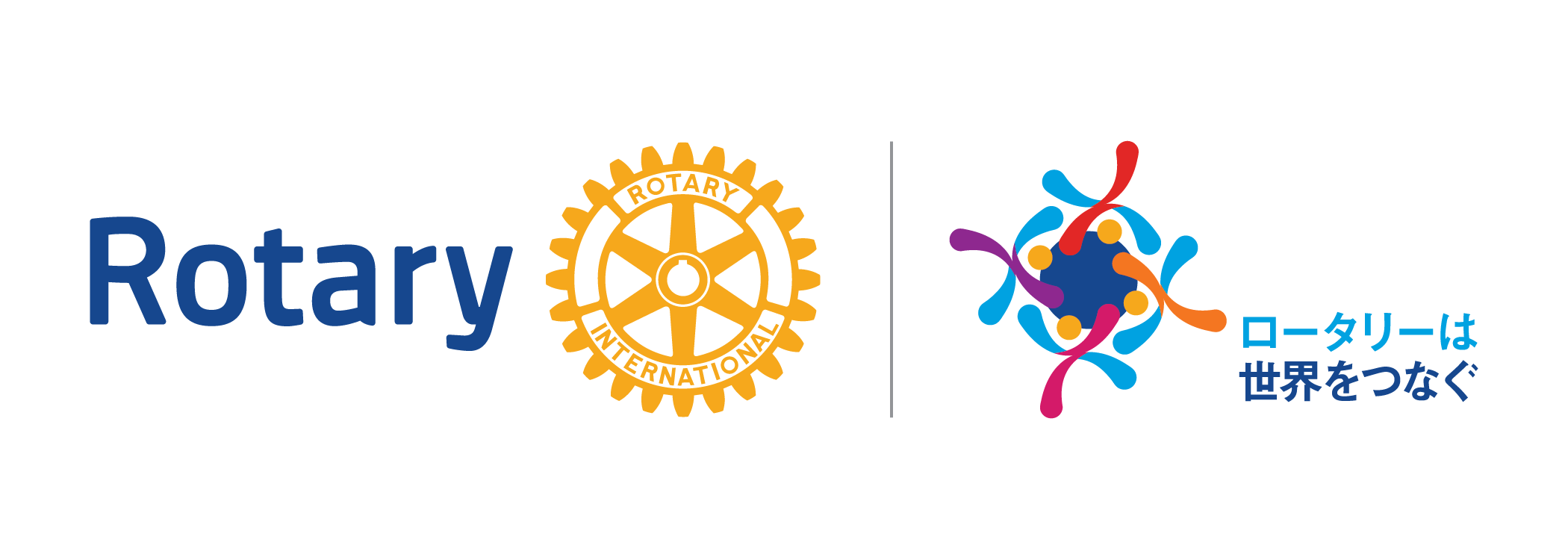 グローバル補助金奨学生紹介
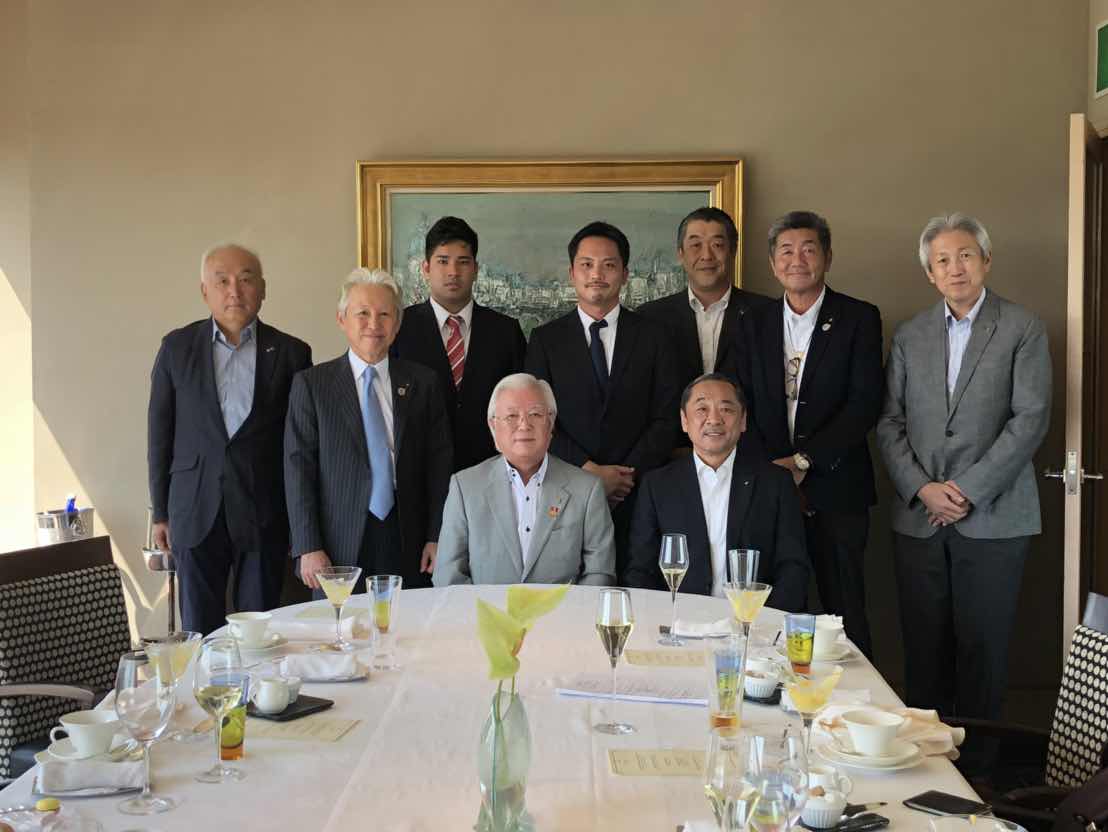 2017-18年度グローバル補助金奨学生
バッティー亜夢斗

６重点分野：平和と紛争予防／紛争解決
英国ロンドンスクールオブエコノミクス



２０１９年３月より
国際化学兵器禁止機関（OPCW）で日本
政府代表団専門調査員として赴任
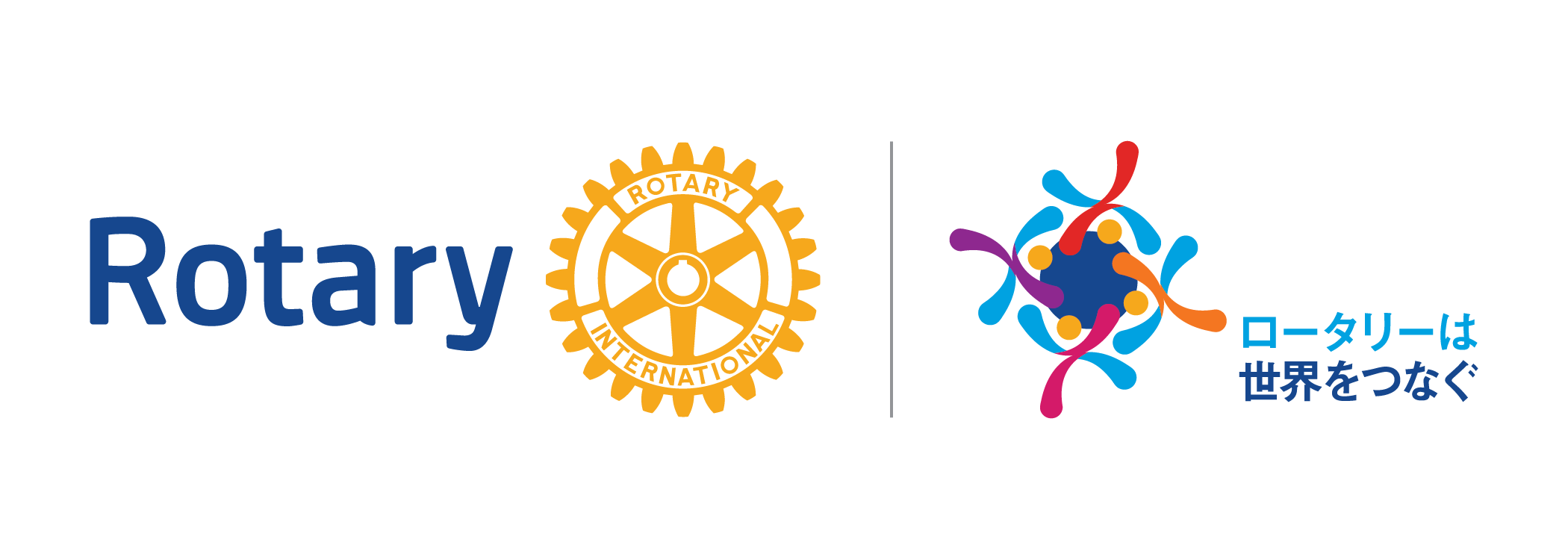 グローバル補助金奨学生紹介
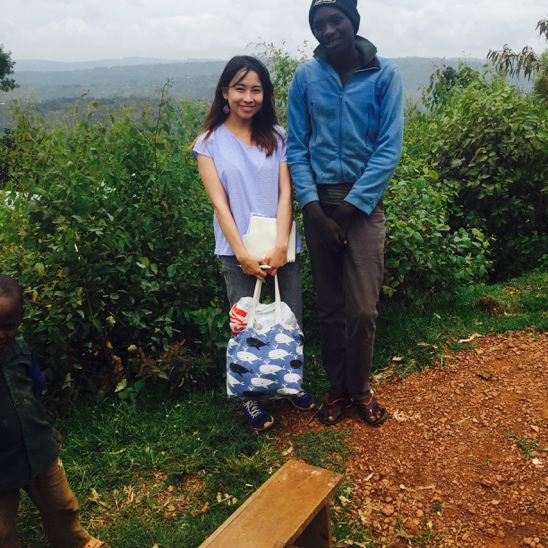 2017-18年度グローバル補助金奨学生
渡辺　栞

６重点分野：平和と紛争予防／紛争解決
英国　ロンドン大学東洋アフリカ研究学



２０１９年４月より
ヨルダンにて国連食糧計画（WFP）の
シリア難民の生計向上担当として赴任
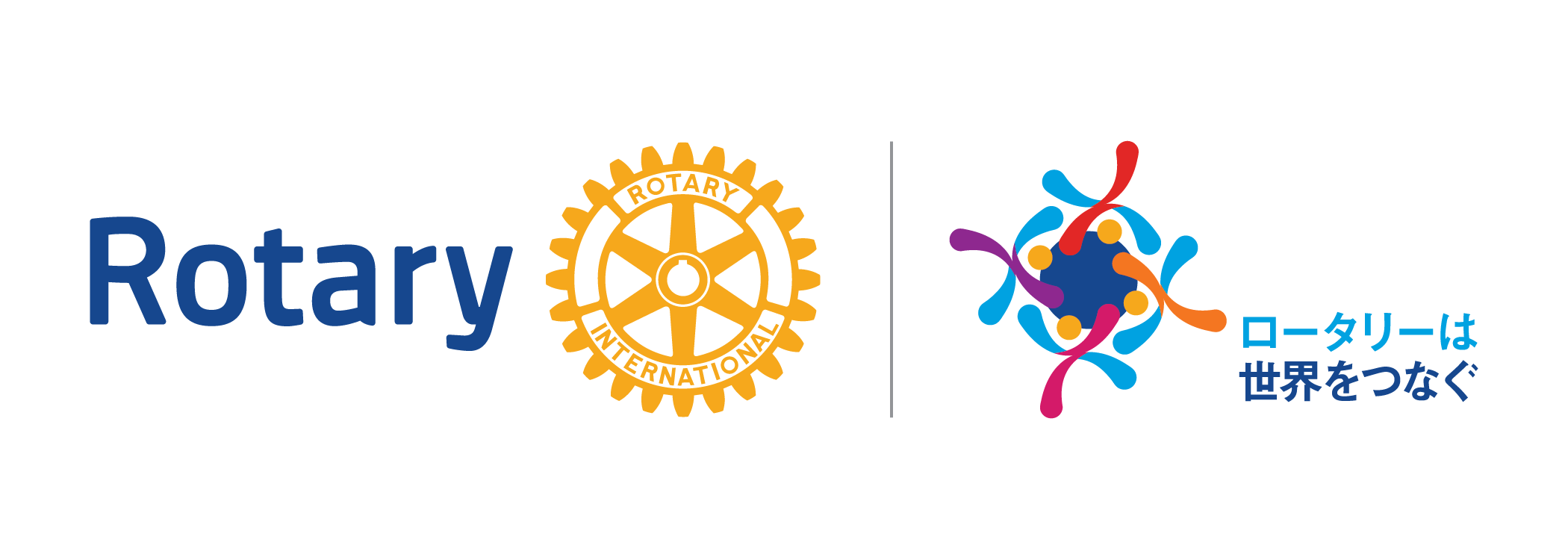 グローバル補助金奨学生紹介
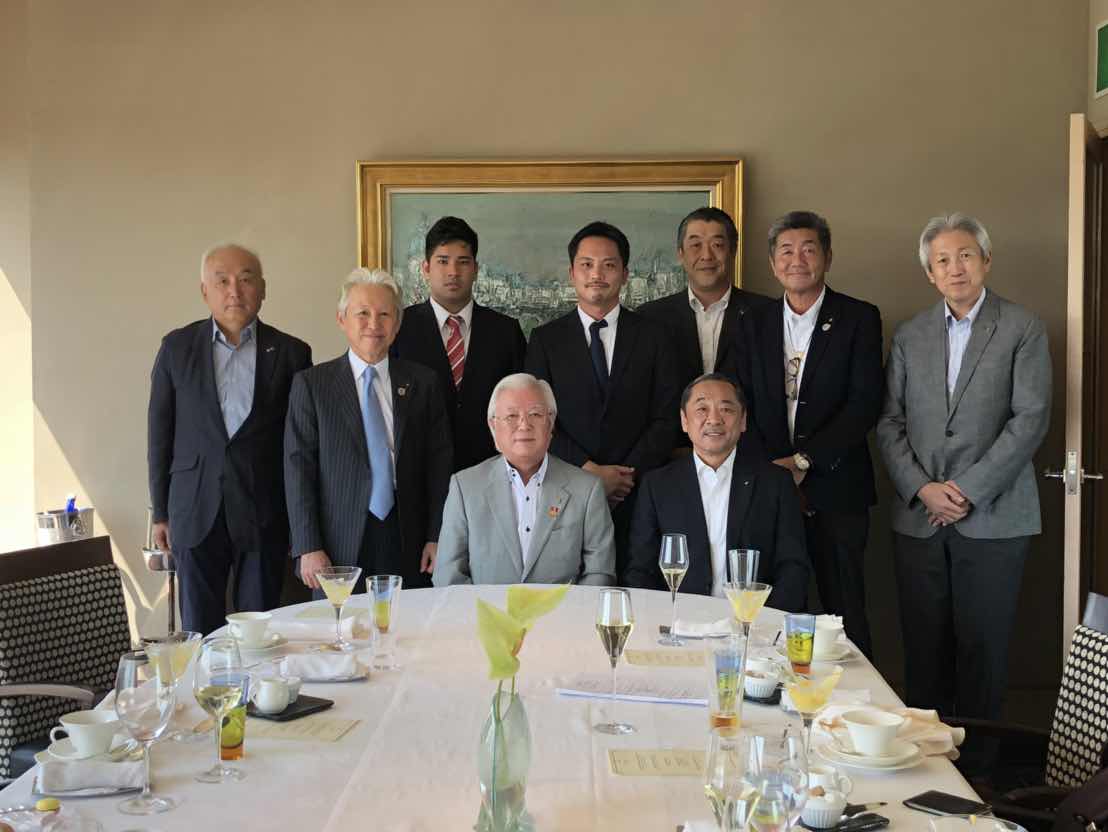 2018-19年度グローバル補助金奨学生
高城　大吾

６重点分野：平和と紛争予防／紛争解決
英国　サセックス大学　実験心理学





現在留学中
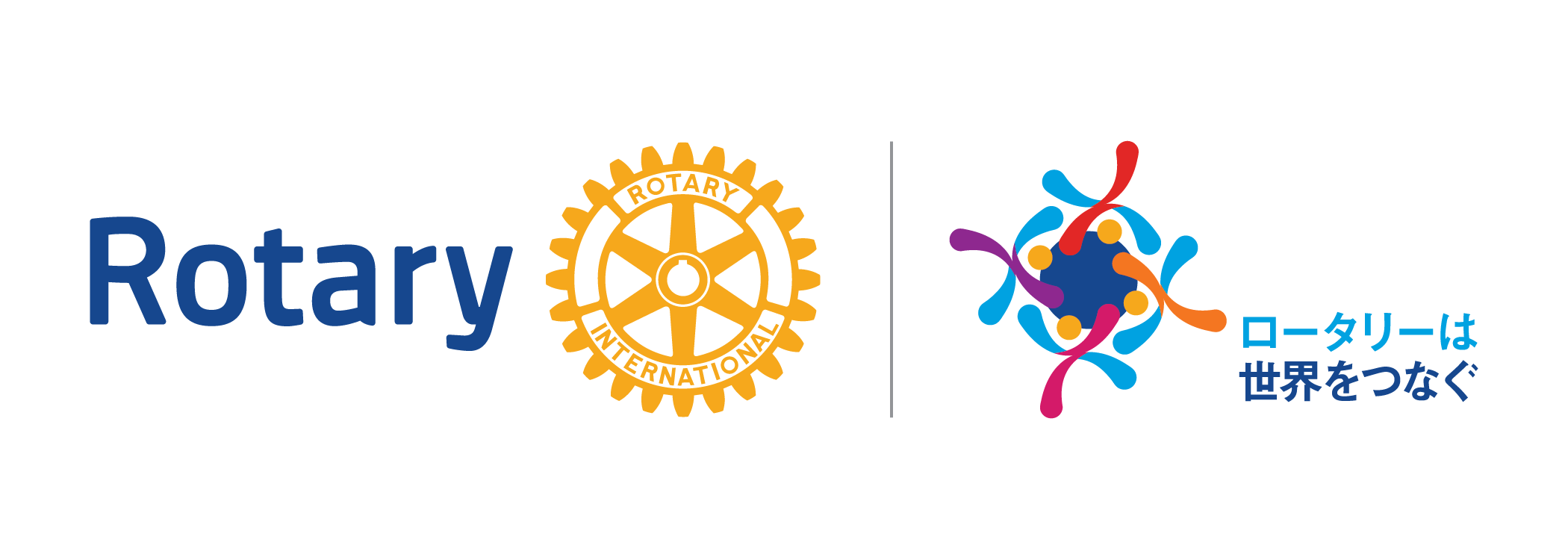 平和フェローシップ（奨学金）
平和は「人」から始まると考えるロータリーは、
平和フェローシップを通じて、世界平和と紛争予防の担い手となる人材を育て平和推進者の世界的ネットワークを築いています
[Speaker Notes: ポールハリスは２度の世界大戦の中を生き、世界平和の難しさを痛感し、強く平和を求めたロータリアンでありました。
ポールハリスの没後50年を記念し、彼のメモリアルプログラムとして2002年創立されました。]
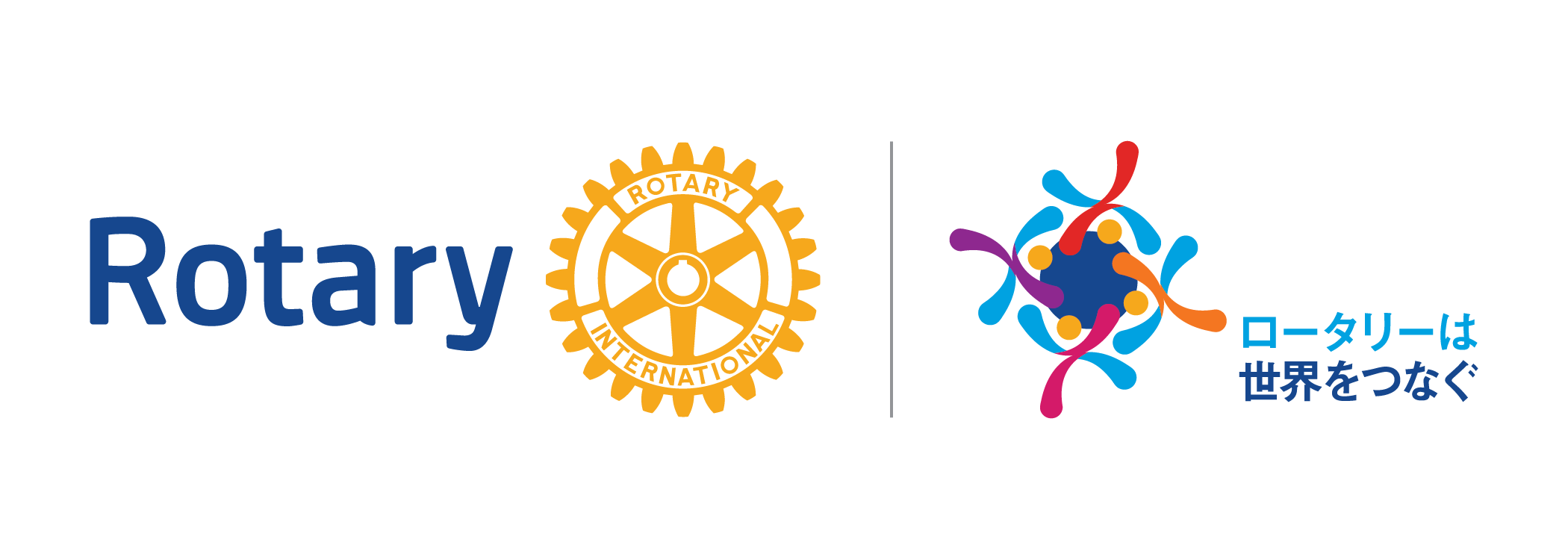 平和フェローシップ紹介
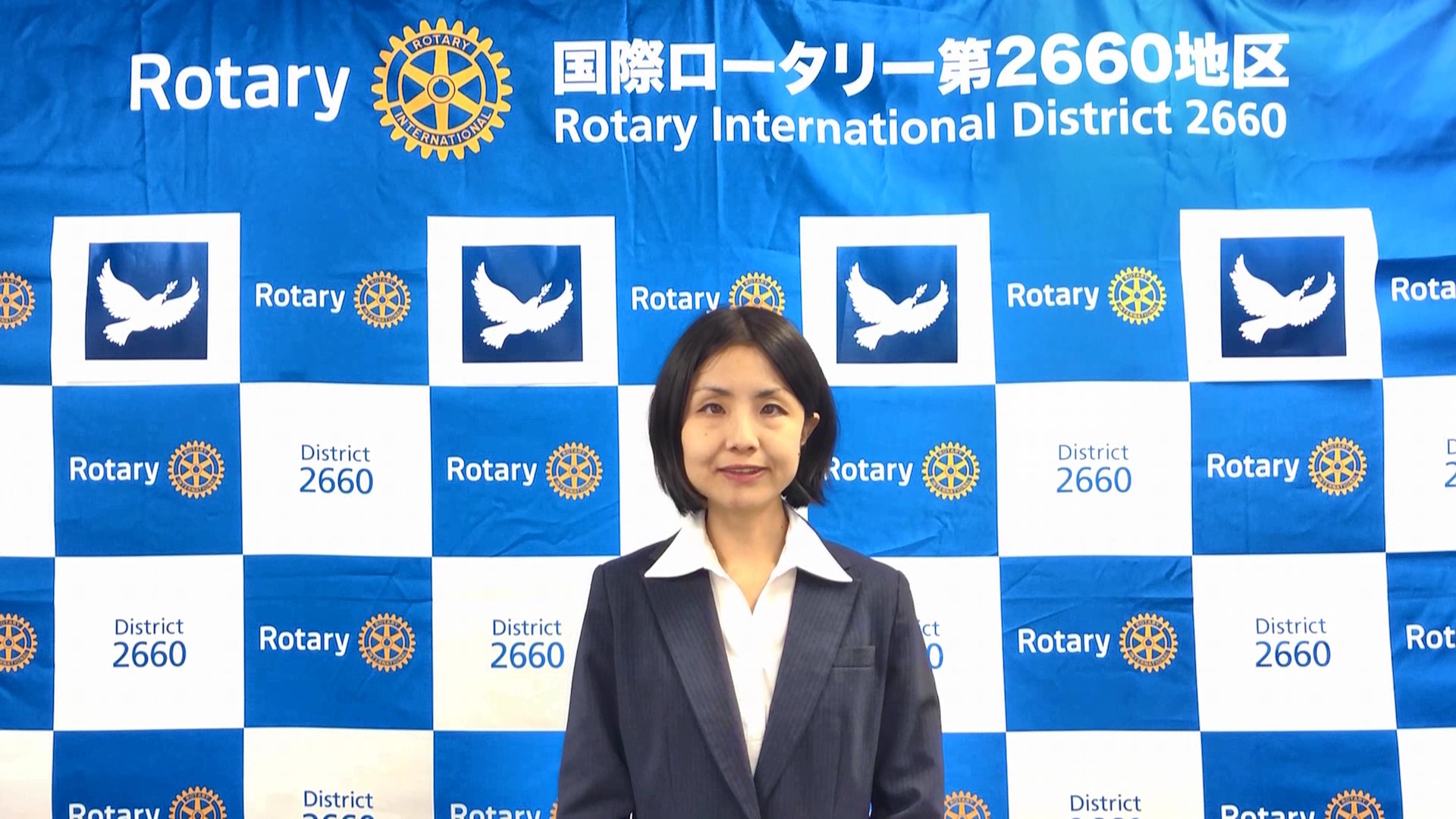 2018-19年度　平和フェローシップ
山口　真理子


スウェーデン　ウプサラ大学





２０１９年９月より留学されます
[Speaker Notes: 因みに日本人で承認されたのは
2019年：3名
2018年：2名
2017年：1名
2002年のプログラム創設以来40人にも満たない
当地区においては2005年以来2人目]
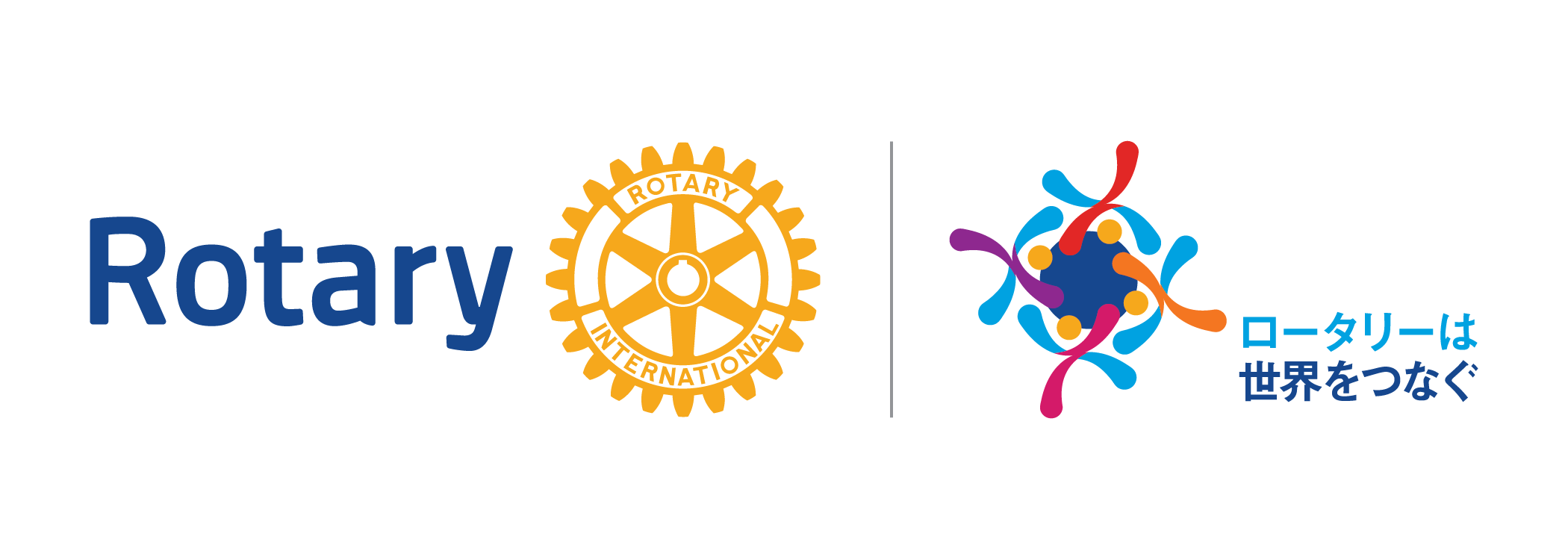 奨学金小委員会よりクラブ委員長様へ
①　ロータリー財団プログラムである奨学金プログラム
　　について知ってください。そしてそれぞれのクラブ
　　のロータリアンの皆さんに是非ご紹介ください。

②　各クラブへ平和フェロー、グローバル補助金奨学生
　　申請希望者本人より問合わせがあった際には地区へ
　　ご一報ください。

③　皆さまのまわりに優秀な候補者がいらっしゃいまし
　　たらご推薦の程、宜しくいお願い致します。
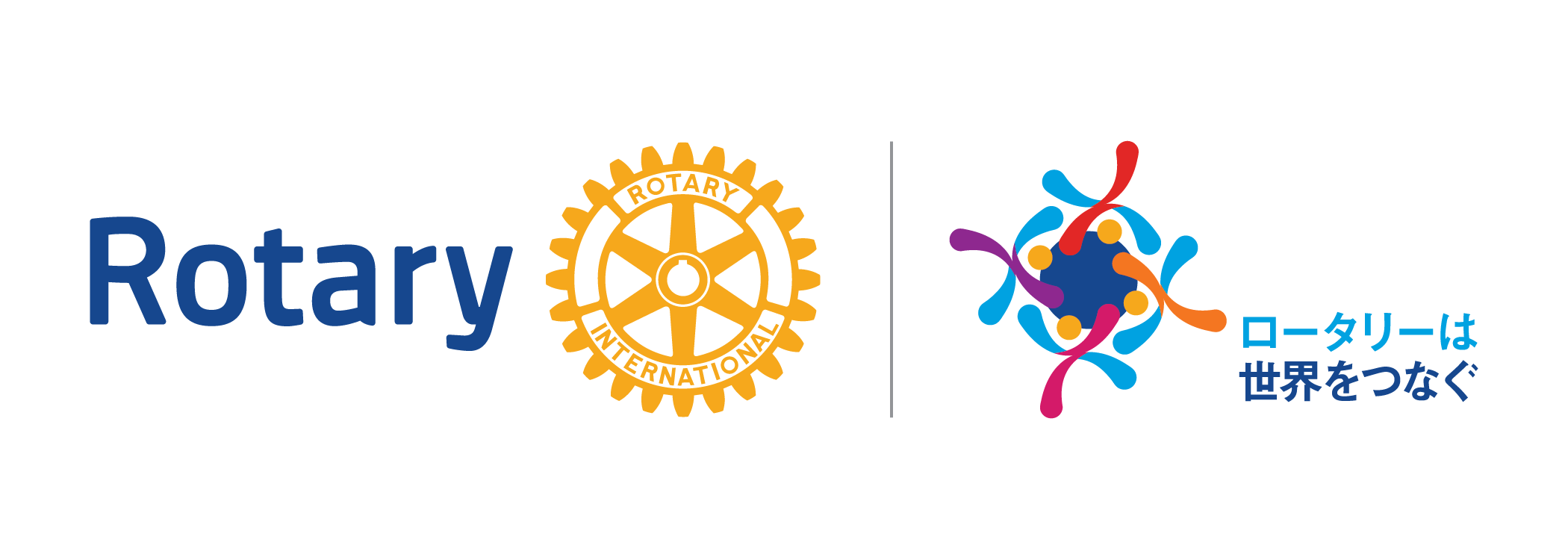